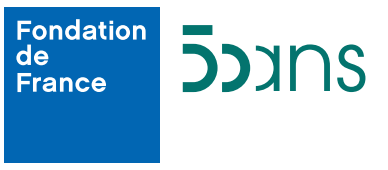 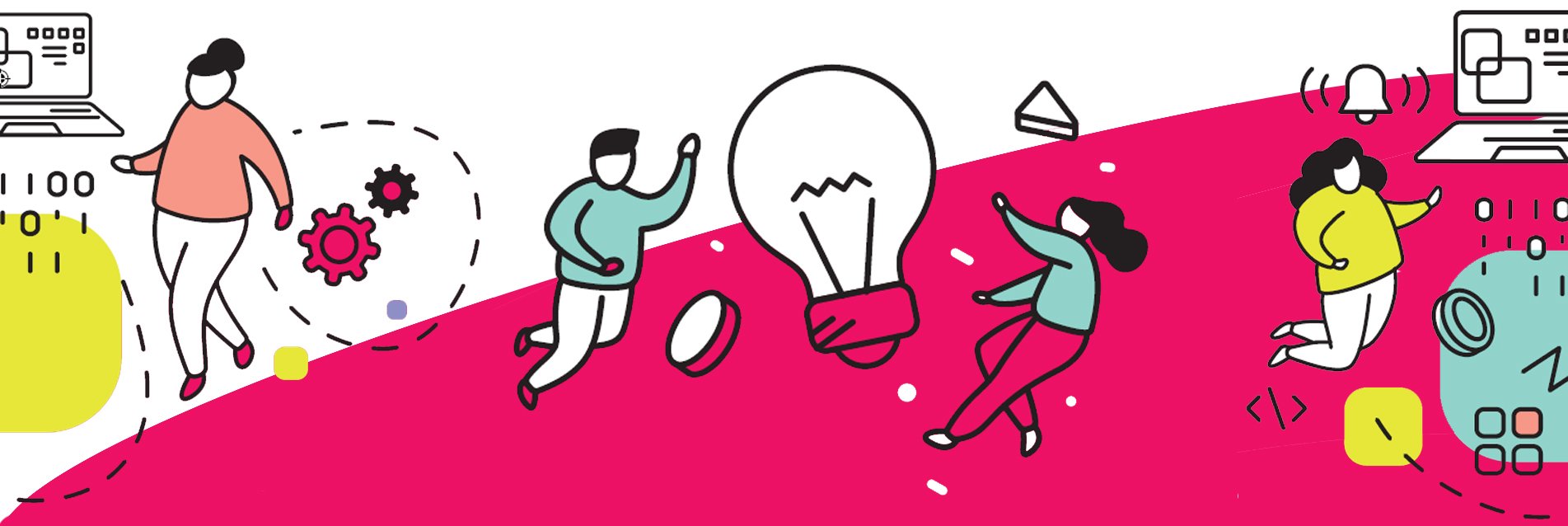 Nom de l’équipe
FORMULAIRED’INSCRIPTIONASTUCES ET CONSEILS
Cher challenger,

Vous venez de télécharger le dossier de présélection : c’est un premier pas vers la victoire du challenge !
Dans ce dossier, vous allez devoir présenter votre projet et votre équipe en 5 slides maximum. Vous n’êtes pas obligés de respecter les propositions de slides de ce document. Libre à vous d’en modifier la forme et les textes pour convaincre le jury à votre manière.
Conseils pour mettre toutes les chances de votre côté :
Présentez votre projet de façon claire et efficace.
N’hésitez pas à ajoutez des éléments (croquis, maquette, mockup…) pour aider à comprendre votre projet. (3 slides maximum en complément)
Veillez à l’orthographe et à la présentation de votre dossier.
Supprimez cette slide avant envoi.
Bon courage et bonne chance !
FORMULAIRE
D’INSCRIPTION
Présentation de l’équipe
Qui êtes-vous ? Quelle association ?
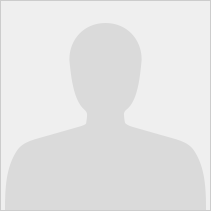 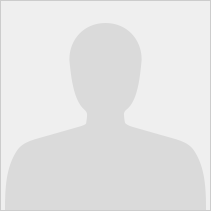 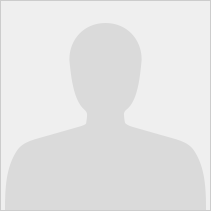 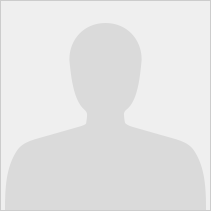 Nom 
Prénom Ecole
Email
Age
Téléphone
Nom 
Prénom Ecole
Email
Age
Téléphone
Nom 
Prénom Ecole
Email
Age
Téléphone
Nom 
Prénom Ecole
Email
Age
Téléphone
FORMULAIRE
D’INSCRIPTION
Présentation de l’idée
Quelle est votre idée, quelle est la problématique que vous cherchez à résoudre ?




Qui sont les bénéficiaires de votre idée ?
FORMULAIRE
D’INSCRIPTION
Présentation de l’idée
Comment allez vous répondre à cette problématique ?




En quoi est-ce innovant ?
FORMULAIRE D’INSCRIPTION
Présentation de l’idée
En quoi l’idée sert l’intérêt général ?